محاضرة عن " نظام المقررات "المحاضر : م. صبا عبد الواحدكلية علوم الحاسوب وتكنولوجيا المعلومات قسم علوم الحاسوب
اهداف  									و	مواصفات 													و	مميزات نظام المقررات
اهداف النظام
يقتضي التطور الحاصل في أنظمة التعليم المعتمدة عالمياً، مراجعة النظام التعليمي في العراق واختيار النماذج والأنظمة والمسارات التعليمية التي تواكب التطوّر في جامعات العالم باتجاه استثمار الإمكانات والقدرات المتاحة، ما يؤدي إلى تحقيق المرونة في المتطلبات الدراسية و يعزّز دور الجامعة في خدمة المجتمع.

يُعد نظام المقررات انموذجاَ تعتمده العديد من جامعات العالم المتقدمة، وهو في ذات الوقت يقدم حلولاً ناجحة للعديد من المشاكل التي ترافق تطبيق الأنظمة الاخرى وبشكل خاص النظام السنوي للدراسة، أبرزها ما يتعلق بإلزامية المواد الدراسية، فضلاً عن التضحية بمستقبل الكثير من الدارسين نتيجة المحددات التي يفرضها النظام السنوي، ما يتسبب في خسائر غير مباشرة تتمثل في الجانب الاقتصادي للعائلة العراقية وعلى مستوى الاقتصاد الوطني نتيجة تزايد أعداد الراسبين وما نجم عن ذلك – على مستوى الدراسة في العراق – من بروز مصطلحات ومطالبات ما يسمى بــ ( ترقين القيد )  و( عودة الطلبة المرقنة قيودهم ) و ( نظام التحميل) .
مميزات نظام المقررات
يتميز نظام المقررات الدراسية بمواصفات عالمية  منها :
نظام تعليمي بمواصفات عالمية، حيث تعتمده غالبية الجامعات المتقدمة في العالم على نطاق واسع .
يؤدي إلى تطوير المنظومة التعليمية وضمان كفاءة أدائها باتجاهات تعزز العلاقة بين مخرجات المؤسسات التعليمية ومتطلبات البيئة والمجتمع.
.يسهم في بناء مجتمع المعرفة المستند إلى تنمية المهارات الفكرية والتطبيقية التي تستهدف حل المشاكل من خلال المشاركة والتعلّم الذاتي والمرونة في مواجهة التحديات .
يهتم بتنمية قدرات الموارد البشرية في المؤسسات التعليمية، وعلى حد سواء ما يخص القيادات الجامعية والتدريسيين والموظفين والطلبة، من خلال تحفيز التركيز على المستقبل والبناء التراكمي للمعرفة باعتماد الخيارات المتعددة على مستوى الجامعة والكلية والقسم العلمي والتخصص الدراسي.
مواصفات نظام المقررات
ويتضمن نظام المقررات مجموعة من المواصفات التي يمكن تلخيصها في النقاط الآتية :
تستند الدراسة في نظام المقررات على فصلين دراسيين مضافاً إليها ( الفصل الصيفي )حيث تكون جميع الفصول الدراسية متكافئة من حيث الساعات الدراسية الفعلية للمقرر ويُعد كل فصلين صيفيين معادلة لفصل دراسي،إذ يتضمن الفصل الدراسي ( 15 ) خمسة عشر اسبوعاً ولا تدخل ضمنها فترة الامتحانات ،بينما يتضمن الفصل الصيفي ( 8 ) ثمانيةأسابيع بدون فترة الامتحانات.

يتضمن نظام المقررات ( مقررات إلزامية اجباريه ) بصورة مخططة من قبل القسم العلمي و ( مقررات اختيارية طوعية ) لتوسيع قاعدة المعرفة لديه .. وتختلف طبيعة هذه المقررات وفقاً لمستوياتها، فهناك متطلبات الجامعة – على مستوى الجامعة-، ومتطلبات الكلية ومتطلبات على مستوى التخصص( متطلبات التخصص )، حيث تهدف كل منها إلى توسيع وتعميق قاعدة المعرفة الدراسية وفقاً لما يأتي:
مواصفات نظام المقررات
متطلبات الجامعة:  وهي مقررات إجبارية واختيارية، تهدف إلى زيادة معرفة الطالب في مجالات المعرفة العلمية والاجتماعية والمهنية مثل الحاسوب وحقوق الانسان بحيث لا تتجاوز عدد وحداتها ( 2 ) ساعة لكل مادة في أي فصل دراسي.
متطلبات الكلية:    مقررات بعضها اجبارية وأُخرى اختيارية، تهدف إلى تزويد الطالب بقاعدة علمية مشتركة تساعده في دراسته التخصصية .. وهي تمثل نسيجاً لوحدة التخصص في الكليات ذات الاختصاص المعتمدة على بعضها مثل الرياضيات واللغة الانكليزية، والتي تعد ضرورية للتخصص لكنها لا تمثل أسبقية للمواد التخصصية.
متطلبات التخصص: وهيتهدف إلى تعميق معرفة الطالب واكتسابه المهارات في مجال تخصصه، ولابد للطالب من اجتيازها على وفق أسبقية محددة مثل مقرر الاقتصاد القياسي في تخصص قسم الاقتصاد ومقرر إدارة الموارد البشرية في تخصص قسم إدارة الاعمال / كلية الادارة والاقتصاد .
مواصفات نظام المقررات
يسهم نظام المقررات في اختزال زمن انجاز مفردات المنهج الدراسي، ما يسمح للطالب الحصول على قدر أكبر من المواد الدراسية العلمية الأساسية والمواد الدراسية الساندة والتخرج في فتره اقل من السقف الزمني المحدد.

يعتمد النظام آلية التسجيل لكل فصل دراسي ما يساعد في التأكد من عدد الطلبة ومستوياتهم ضمن كل مجموعة دراسية.

 اعتماده على قاعدة الأسبقية وتوزيع المقررات الدراسية على فصول السنة بما يضمن انسيابية ترصين المواد ووضع تسلسل علمي منطقي للطالب يمكّنه من اجتياز المقررات الدراسية بكفاءة، ما يتيح له إمكانية اختيار بعض المواد المتداخلة بشرط توفر الأسبقية لها.
مواصفات نظام المقررات
لا يتطلب نظام المقررات منح المساعدات للطلبة من أجل تغيير حالتهم الدراسية من راسب إلى مكمل ومن مكمل إلى ناجح .. وهذا الأسلوب الذي اعتادت عليه الجامعات العراقية، شجع كثيراً على تكوين مجاميع من الطلبة الذين يتظاهرون سنوياً تحت مسميات ( محاولات ) و ( تغيير الحالة ) و ( امنحونا الفرصة للنجاح ).


ان وجود حرية للطالب في اختيار بعض المواد التي يرغب في دراستها، يساهم في تنمية قدراته على اتخاذ القرارات، ما يجعله أكثر التزاماً بقواعد ومبادئ النظام وأكثر توجهاً نحو تجاوز تحديات المقرر الدراسي الذي اختاره بنفسه .. وتلك هي مرحلة من مراحل الإعداد النفسي والتربوي استعداداً للمستقبل.
الخاتمه
ختاماً، فإن الانتقال من النظام الدراسي السنوي إلى نظام المقررات يتطلب عدداً من الإجراءات الاستباقية، التي يستوجب اتخاذها، لضمان التهيؤ إلى تطبيق النظام، ومن أبرزها:
استثمار الطاقات المتاحة من التدريسيين في الاختصاصات المختلفة وتبادل المنافع لتغطية الاحتياجات للمواد الدراسية في كل تخصص.

اعداد جداول اسبوعية مرنة لاستغلال القاعات الدراسية المتاحة والمكتبات .

يكون من الضروري تدعيم استعدادات التدريسيين وقدراتهم على فهم نظام المقررات ومتطلباته وذلك للإشراف على الطلبة المسجلين ومساعدتهم، حيث سيتم تحديد مشرفين للطلبة من بين أعضاء الهيئة التدريسية لمساعدتهم في تحديد أهداف الدراسة واختيار المواد التي يسجلون عليها والحلول المناسبة لما يواجهونه من مشاكل خلال مرحلة تطبيق النظام.
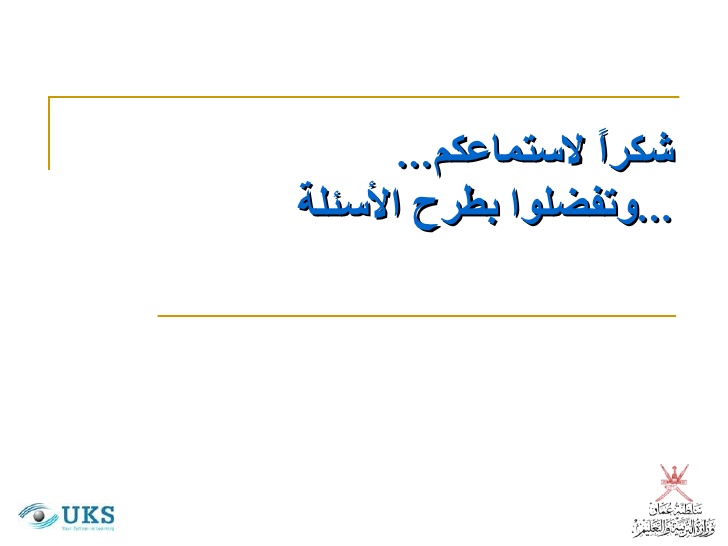 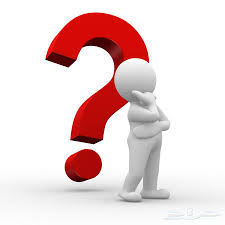